Recruiting our team
of the future
Current State
The Last Year
Building Our Message/Marketing
School Partnerships
Open Discussion (hearing from you)
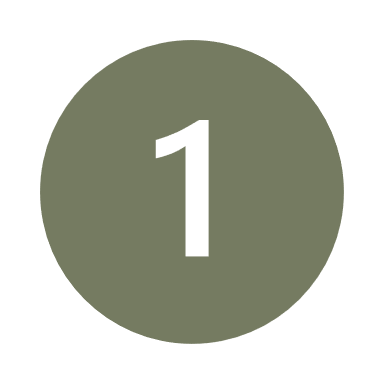 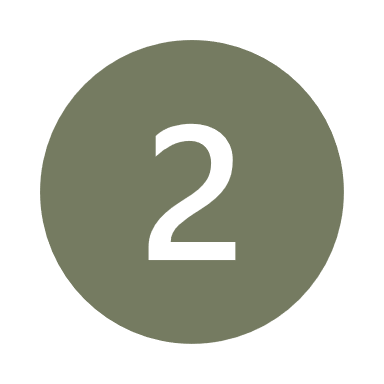 Overview
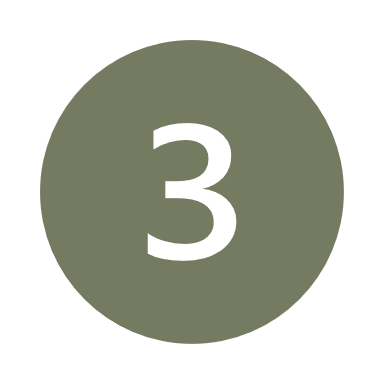 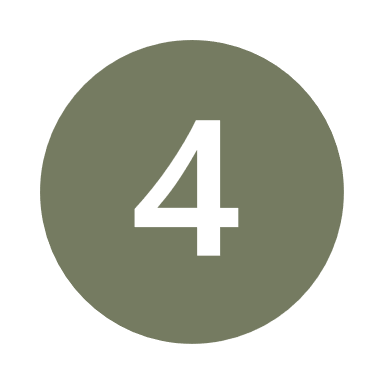 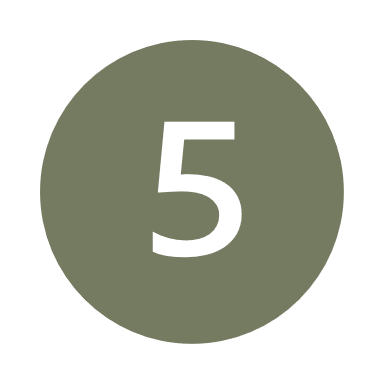 Current State
PENDING
OPEN
145
707
Awaiting the posting process
Posted to job boards, actively recruiting
Last Month, Last Year
Last year (2022)
Last Month (March)
1,393
Accepted External Positions (904 Internal Accepted Positions)
Biggest Month: August
141
Accepted External Positions (83 Internal Accepted Positions)
Build our Message and Marketing
Building Our Message
Employee Value Proposition
An Employee Value Proposition (EVP) is part of an employer’s branding strategy that represents everything of value that the employer has to offer it is employees. (Items such as pay, benefits, career development, culture)

We are aligning our efforts including flyers, presentations and messaging to highlight what makes Asante unique. 

Key EVP Elements
Financial rewards (compensation, bonuses, incentives)
Benefits (ETO, health insurance, retirement, family leave, student loan repayment)
Career Development (AFLEC, technical training, mentorship programs, promotions, tuition reimbursement, paid educational courses)
Additional monetary/non-monetary perks (gym memberships, flexible hours, WFH)
Positive work environment that provides autonomy and recognition while promoting work/life integration
Statements about company culture, goals and values such as communication, collaboration and position relationships between teams and leadership
Marketing Our Message
Current Initiatives
Our focus is on video testimonials that connect with candidates through the compassion, quality, and teamwork of our current staff. 

Building a library of location videos to showcase the region – A feature of our brand is where we’re located and how we integrate work into our lives.

Reviewing Healthcare Marketing Organizations for a comprehensive Digital/Messaging campaign. 

Social media advertising to build awareness outside of the region and connect with those within.

Email marketing campaigns to schools and prospective candidates to spark interest
School Partnerships
Building strong relationships with local programs to develop Phlebotomist, CNAs, and Medical Assistants.

Expanding our partnerships with Oregon Nursing programs including LPNs. 

Recruiters maintain relationships with program professors, advisors and directors
Regular communication that includes upcoming events (networking, hiring events), deadlines (applications), recruiting opportunities (class visits, career fairs) and general updates.
Actively answering questions and keeping open communication channels

Have an alumni connection? Let us know if and/or how we can support that relationship!
Hearing from You
Hearing From You
What do you want to discuss/share as it relates to Recruitment?
What do you want to hear about as it relates to our recruiting efforts?
What’s the best way to keep you updated?